Вязание, как средство создания нестандартного игрового оборудования для развития мелкой моторики рук.
Из опыта работы воспитателя  групп детей с тяжелыми нарушениями речи Шмаковой Ирины Александровны.
МБДОУ «Детский сад №160»
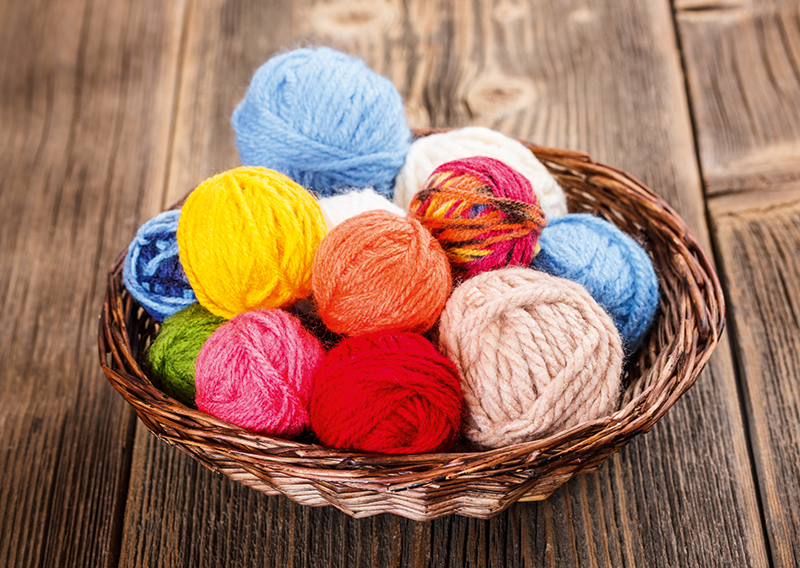 Вязание
- один из самых старинных видов декоративно-прикладного искусства, который существует более трех тысяч лет. Веками отточенное мастерство вязания крючком актуально и по сей день. Владение им даёт возможность не только прикоснуться к настоящему искусству, но и подчеркнуть собственную индивидуальность.
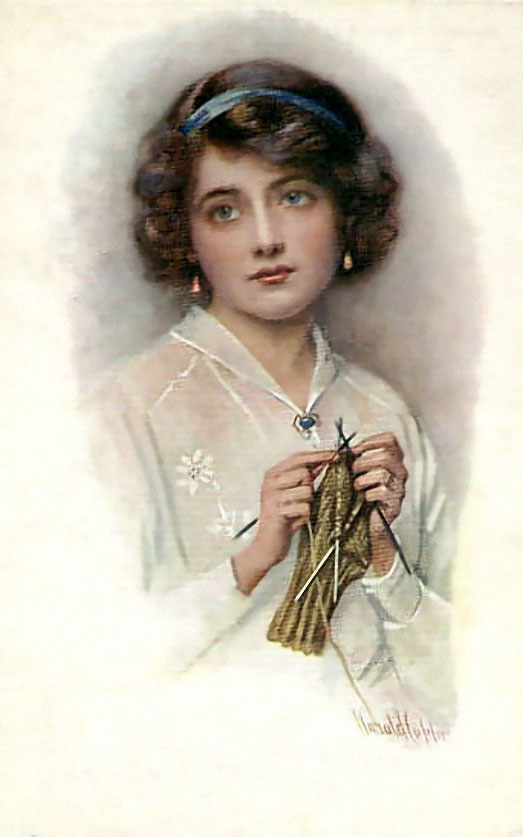 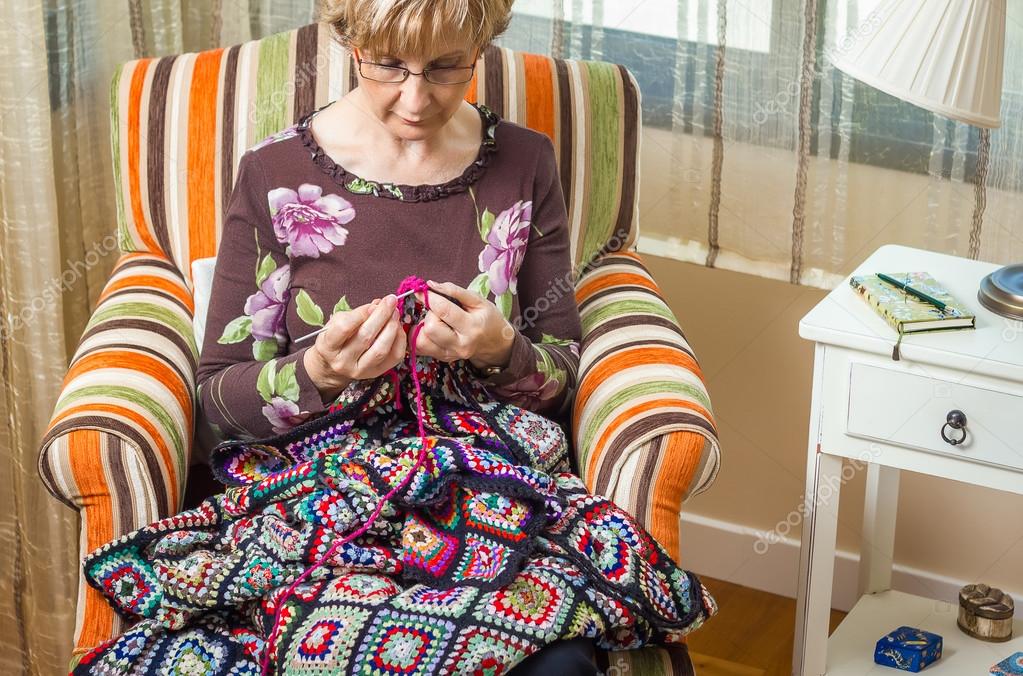 Этот вид декоративно-прикладного творчества характеризуется изяществом, красотой и возможностью изготовить разнообразные изделия: салфетки, скатерти, одежду и элементы её украшения.
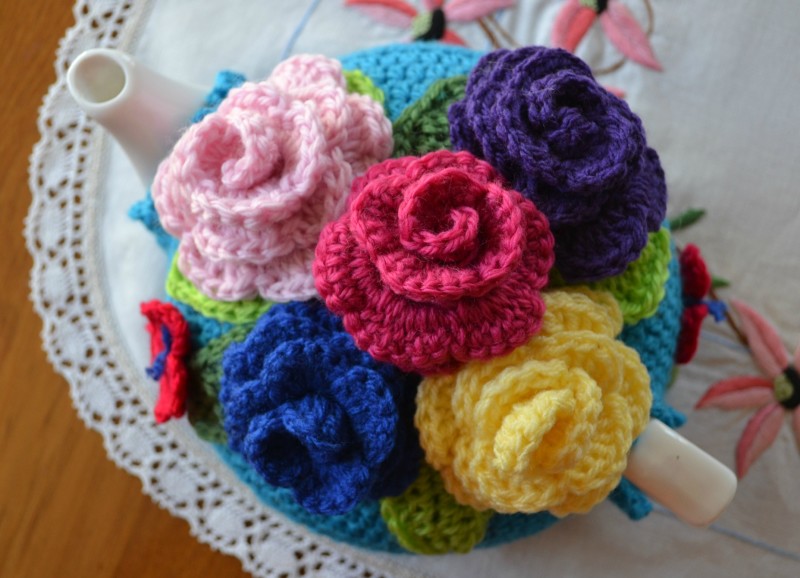 В свободное время я очень люблю вязать. Вязание - очень увлекательное и полезное занятие. Те, кто любит и умеет вязать, согласятся со мной, а тем, кто в этом сомневается, я могу сказать: попробуйте, не пожалеете!
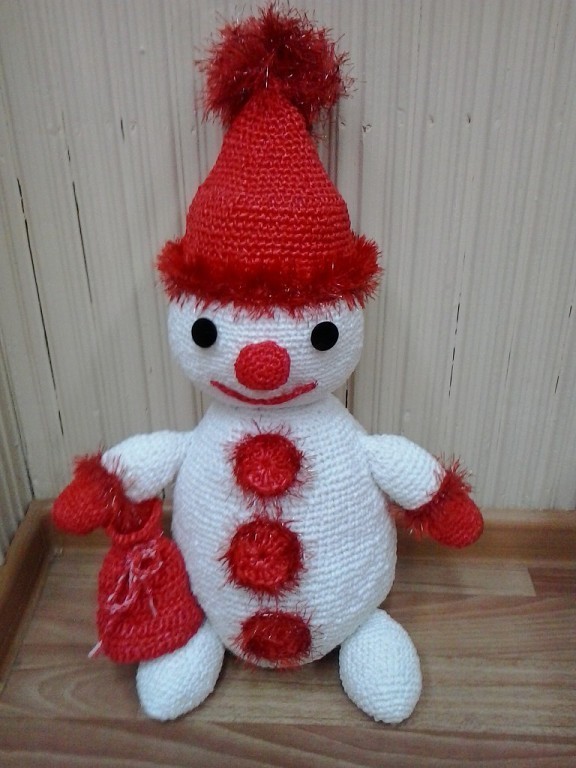 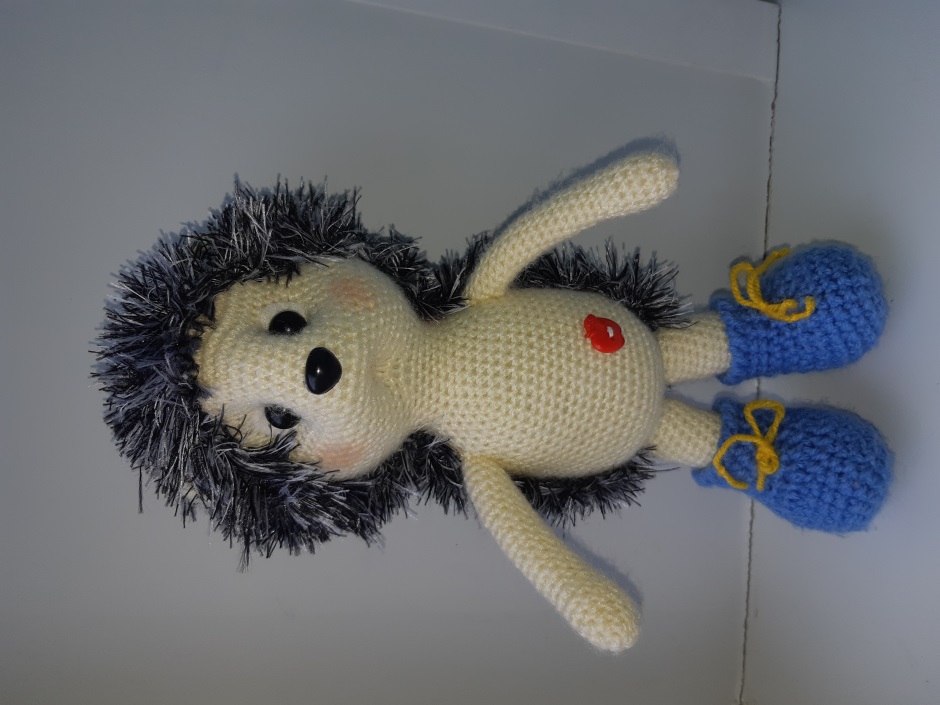 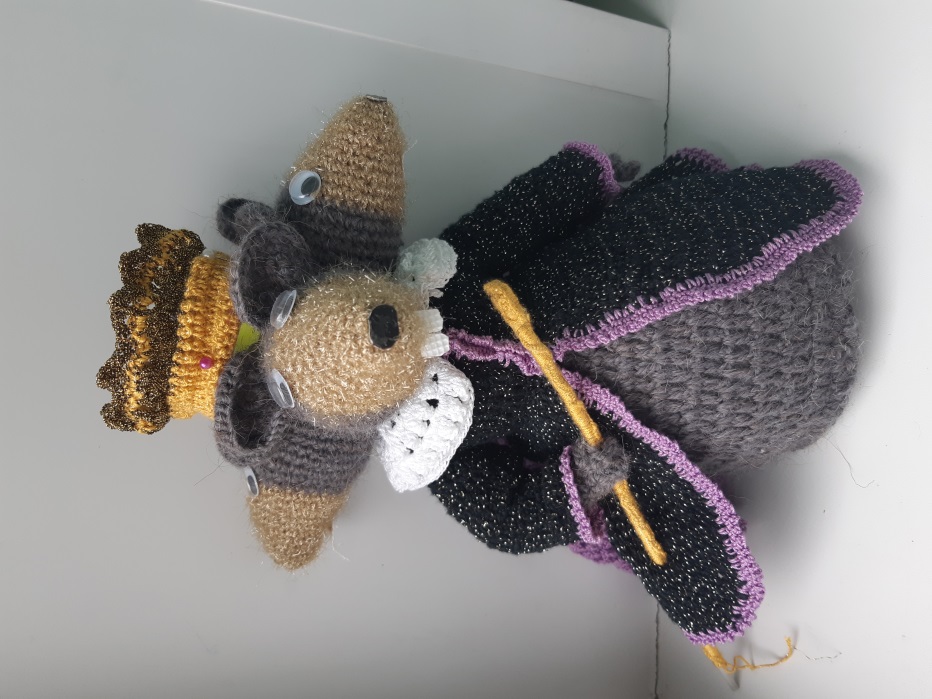 Вязать же игрушки и игры интересно вдвойне: это и польза, и удовольствие. Результаты такой работы просто восхищают. Дети любят играть с такими играми и игрушками. Это лучшее средство для развития моторики рук, они связаны из экологического материала, кроме того, каждое пособие – уникально, ведь в него вложена частичка душевного тепла создателя.
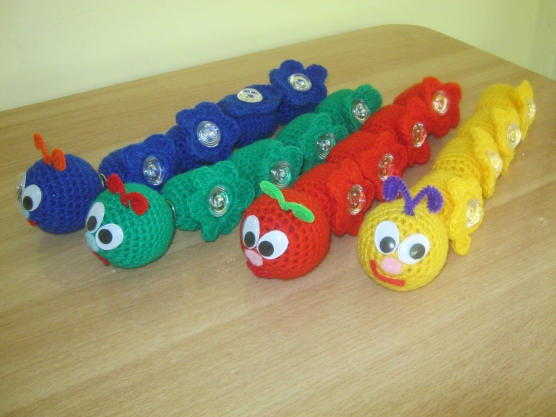 Сегодня широко известно, что развитие мелкой моторики пальцев рук через определенные зоны в коре головного мозга положительно сказывается на становлении детской речи, повышает работоспособность ребенка, его внимание и умственную активность, стимулирует интеллектуальную и творческую деятельность.
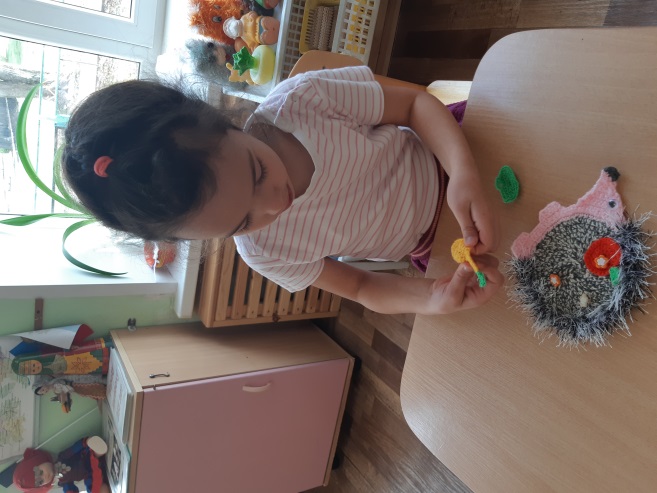 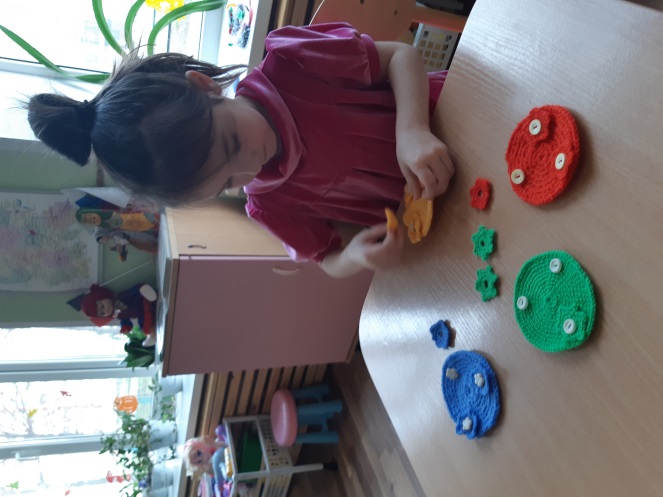 Мелкая моторика
— способность манипулировать мелкими предметами, передавать объекты из рук в руки, а также выполнять задачи, требующие скоординированной работы глаз и рук.
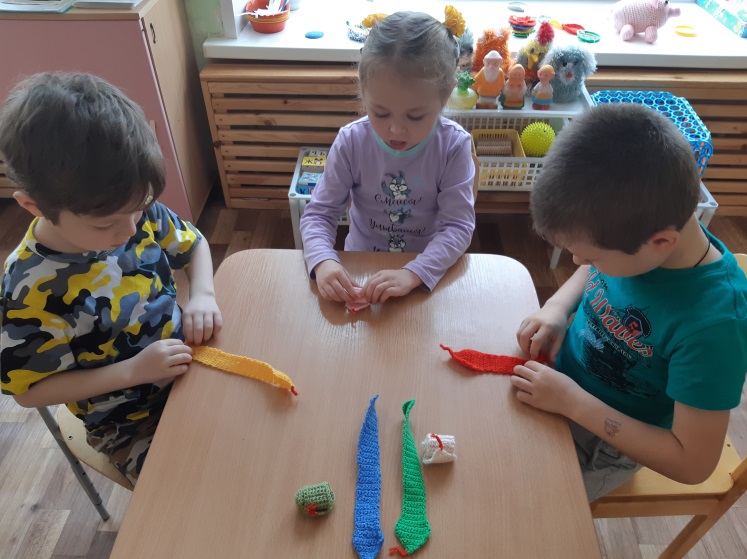 мои работы
Так как,   работаю в группе детей с тяжелыми нарушениями речи,
я решила связать игрушки и  пособия на развитие мелкой моторики рук.
Предлагаю вам познакомиться с моими  вязаными  пособиями, которые я использую в своей работе:
Игры с прищепками
«Разноцветная полянка» (посади цветочки по цвету)
«Веселый ёжик».(Помоги ежику собрать овощи)
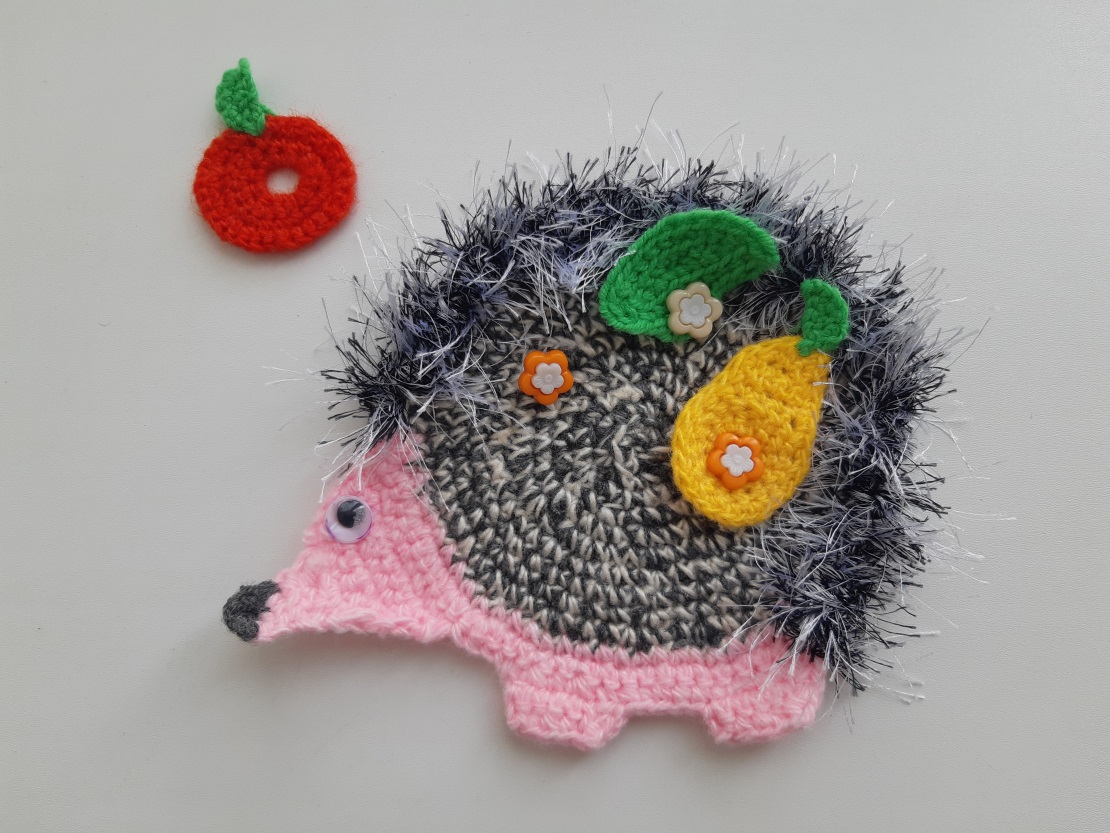 «Загадочная змейка»(закрути туловище змейки)
«Волшебная гусеница»                                                                             собери туловище гусеницы
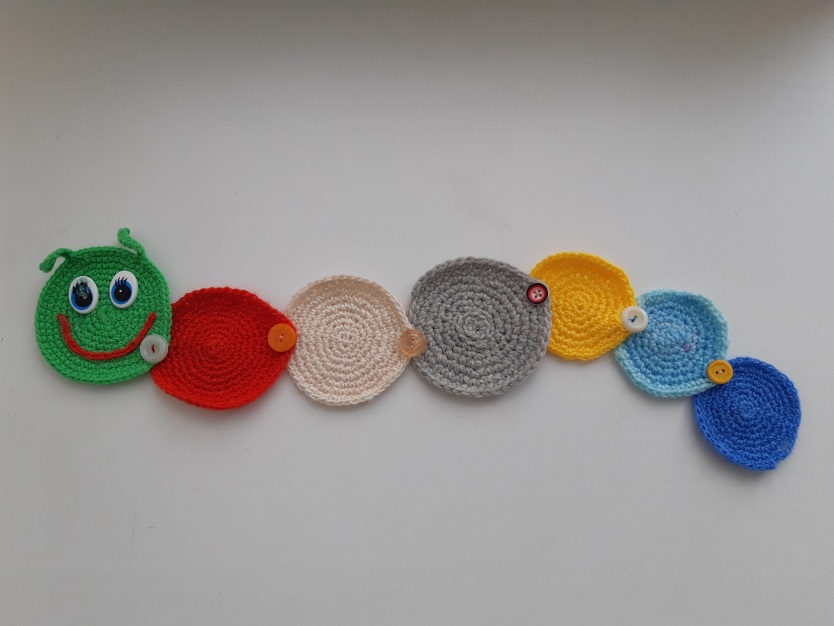 «Накорми свинку»
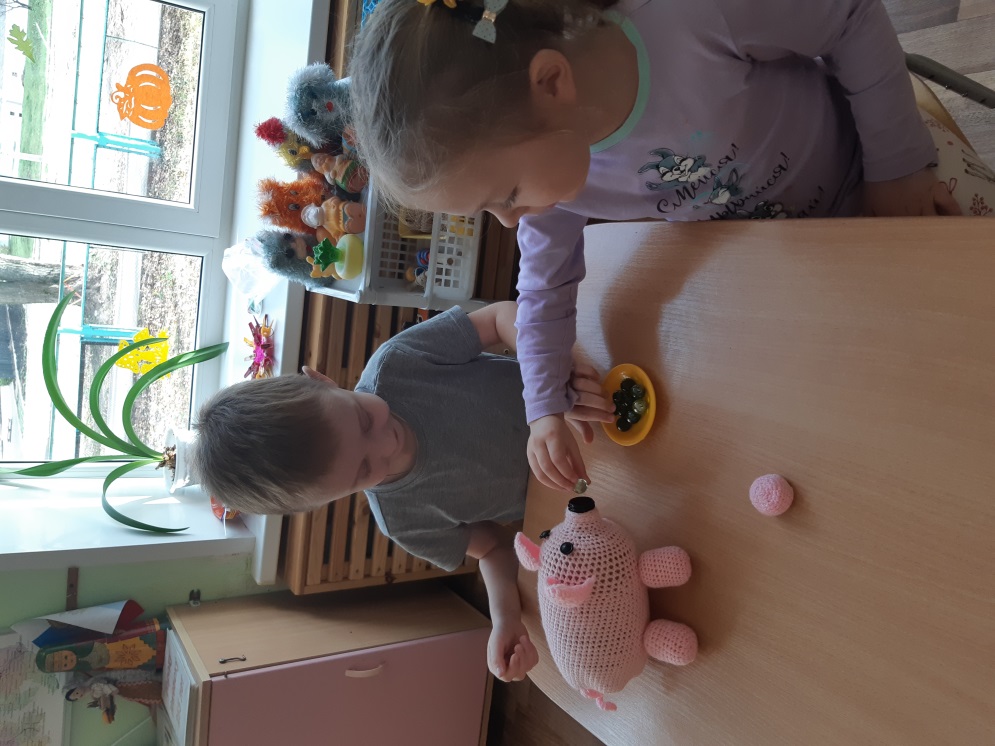 «Цветик-семицветик»преврати в шарик
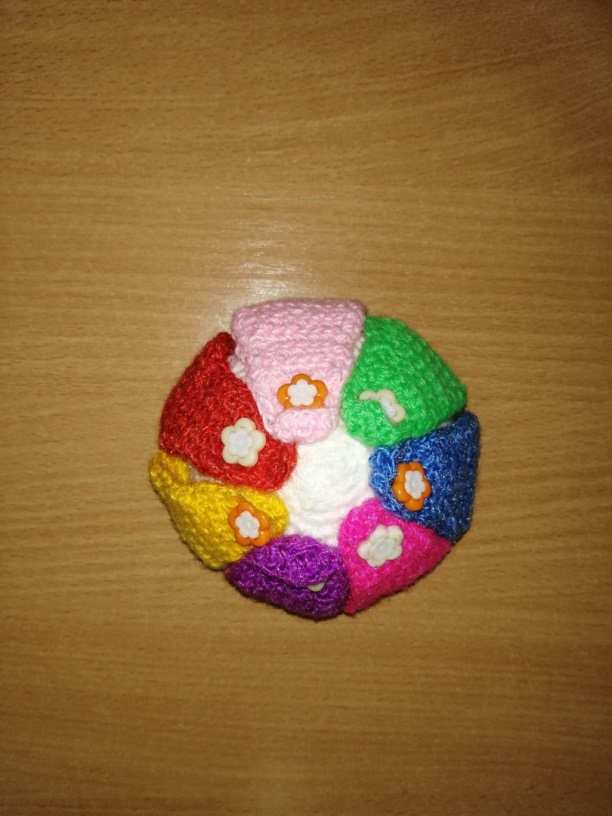 Моталочки «Солнышко».
Театр   рукавичек .
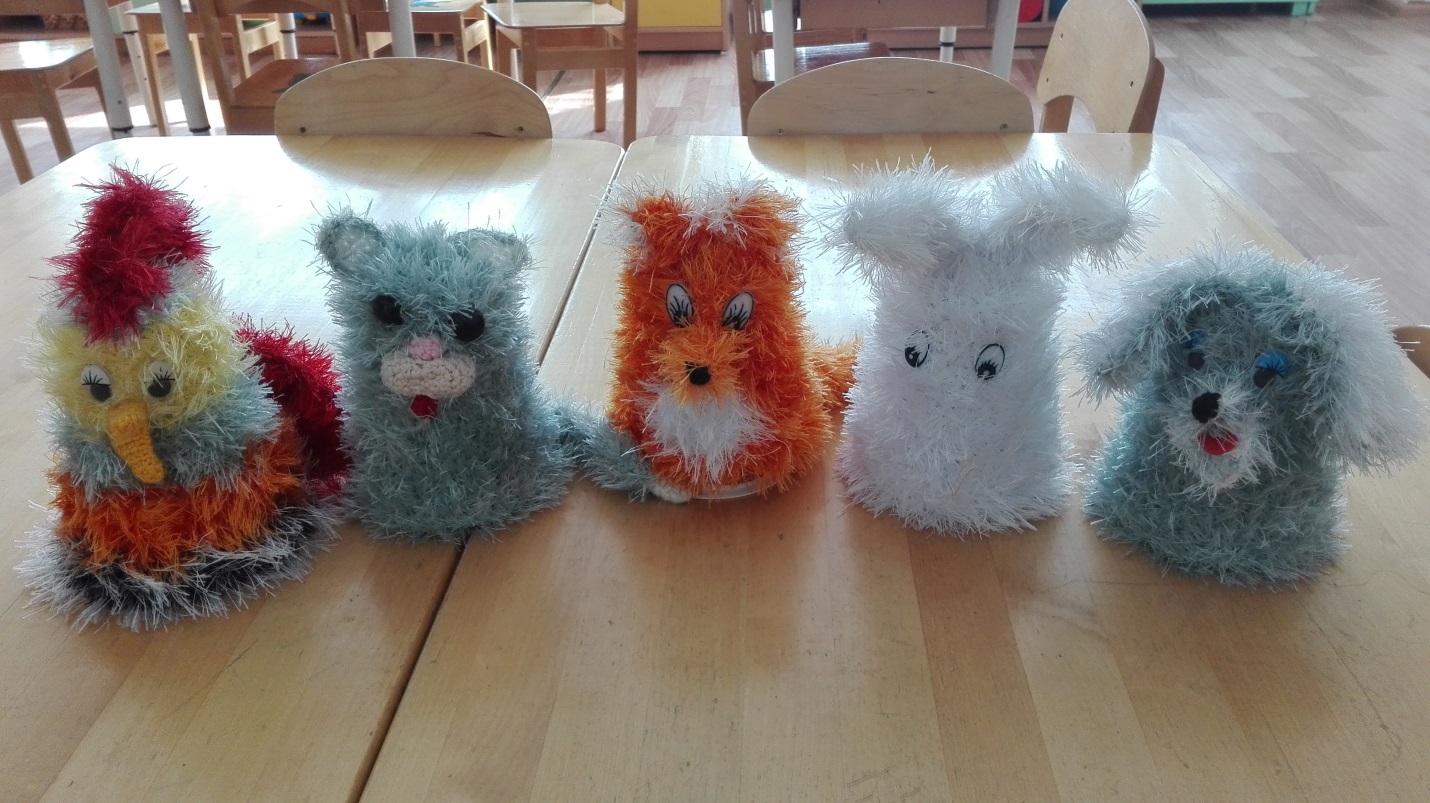 Пальчиковый   театр
«Разноцветные кармашки»
«Шнуровка»
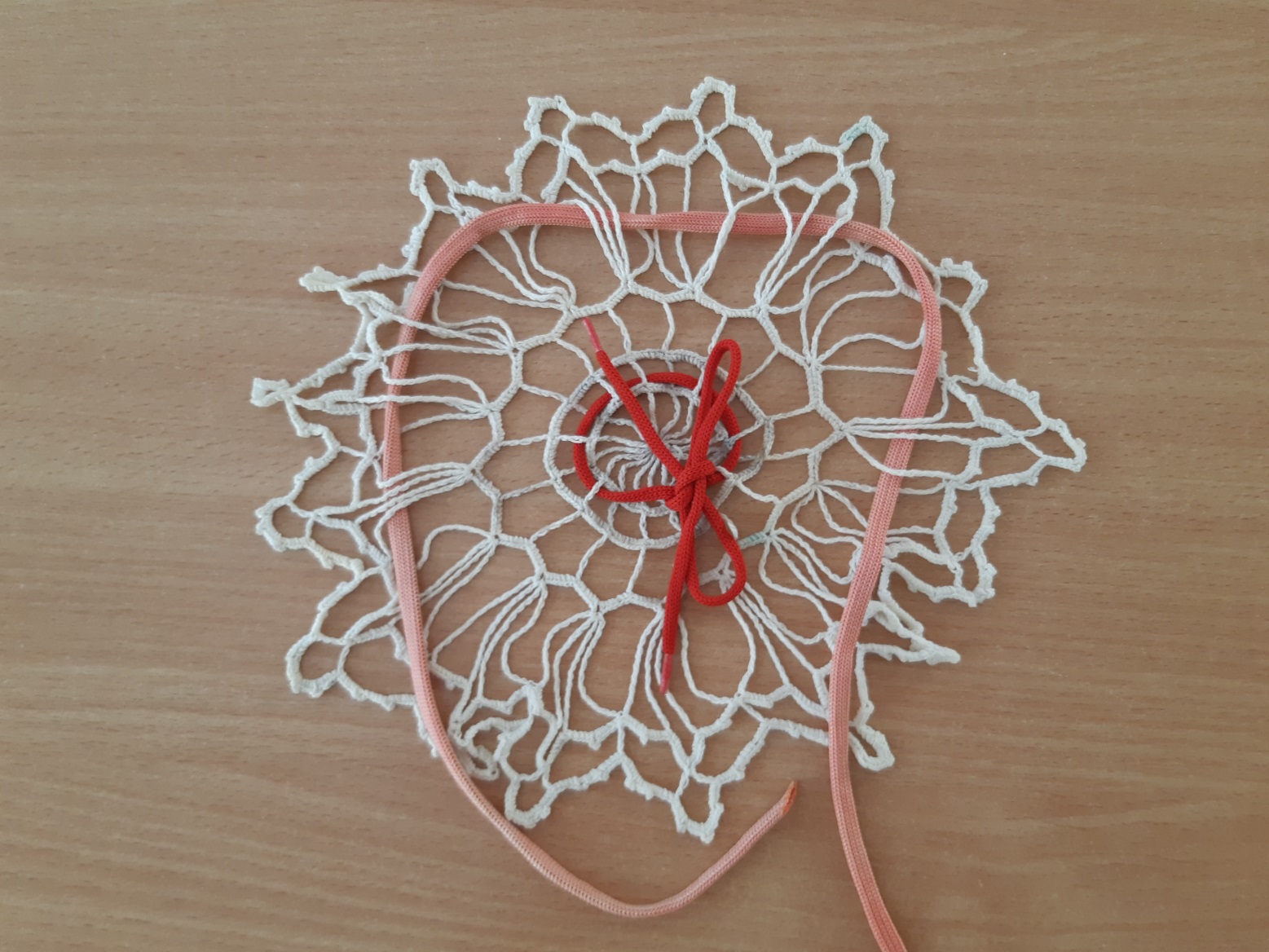 Вывод
Таким образом,  вязаные  пособия и игрушки на развитие мелкой моторики пальцев  нисколько не уступают игрушкам из супермаркета. Дети с удовольствием  используют их в играх, которые   помогают  становлению детской речи, повышают работоспособность ребенка, его внимание и умственную активность, стимулирует интеллектуальную и творческую деятельность, прививают  уважение к труду других людей.
Спасибо за внимание!
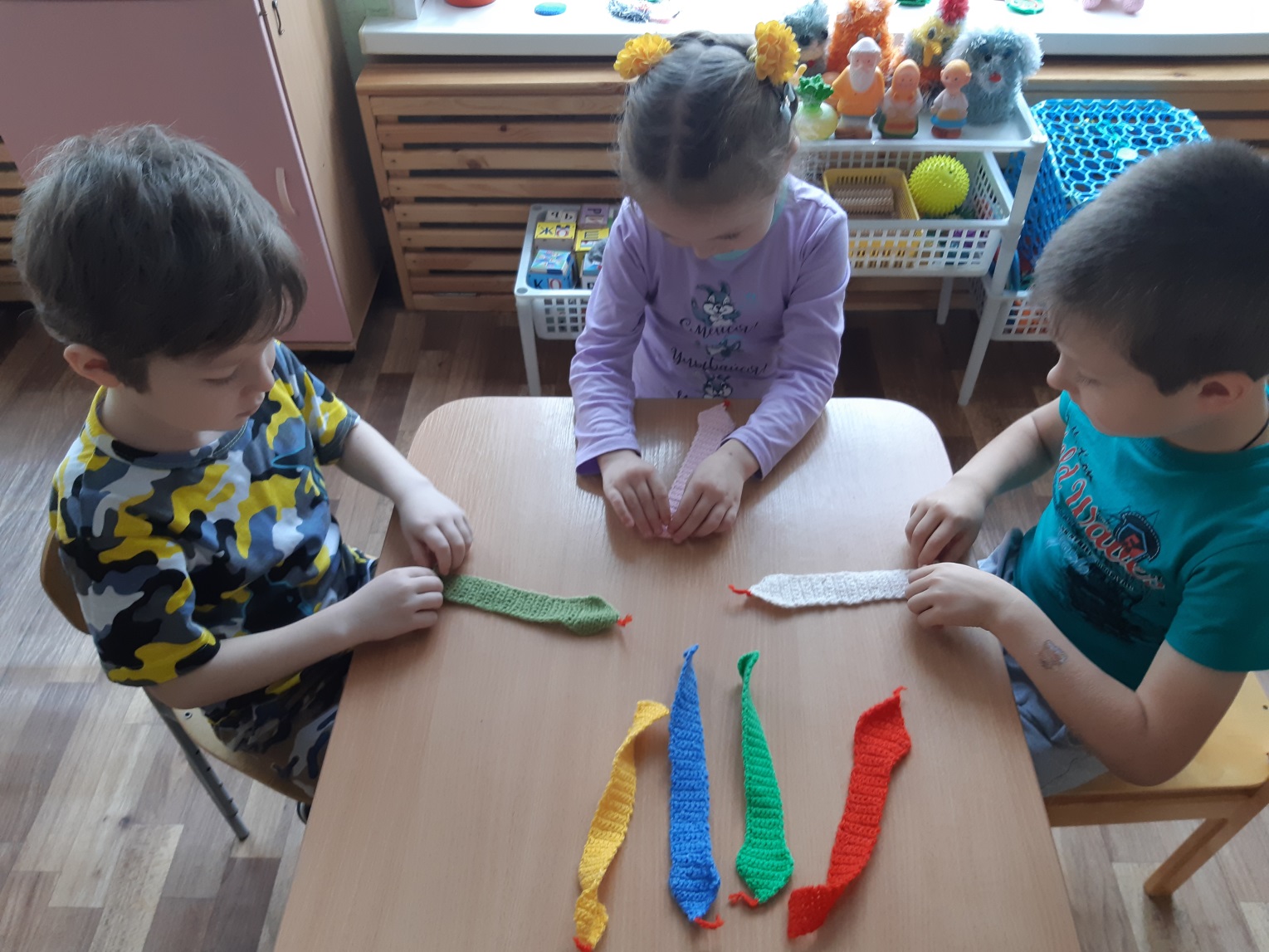 внимание!